Sea Turtles – A Case Study
Globally Endangered Sea Turtles
Many different species (leatherback sea turtle, hawksbill sea turtle, loggerhead)
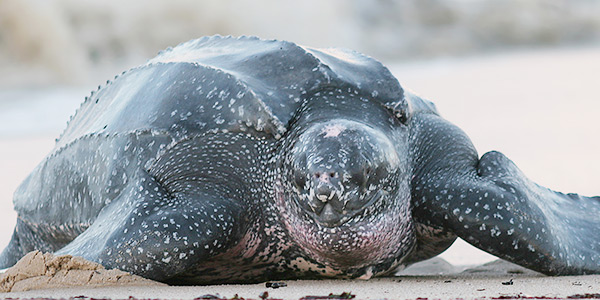 Image from NWF.org
Globally Endangered Sea Turtles
Play many different roles in an ecosystem (prey for sharks, consumers, habitat modifiers, nutrient transporters)
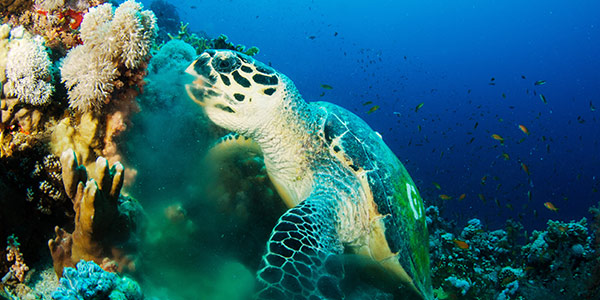 Image from NWF.org
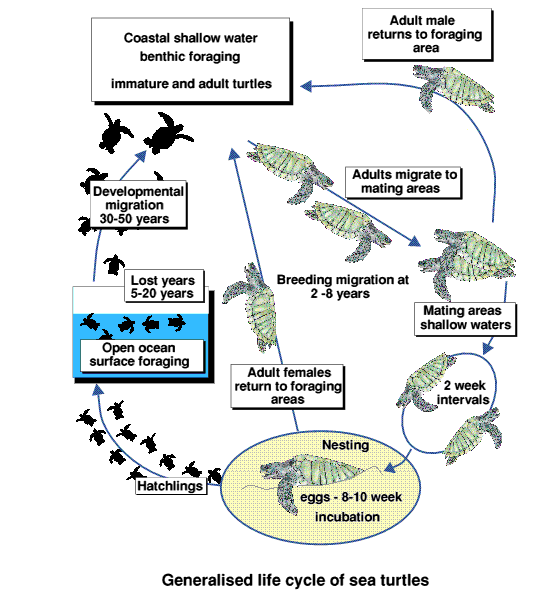 Location -Palmyra Atoll National Wildlife Refuge (PANWR)
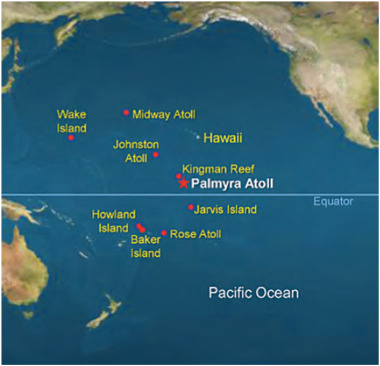 Image: Palmyra Atoll Research Consortium (Suchanek, 2012)
Sea Turtles at Palmyra Atoll
Green Sea Turtle – Listed as Threatened
Hawksbill Sea Turtle – Listed as Endangered
Both are included on the World Conservation Union’s Red List of Threatened Species
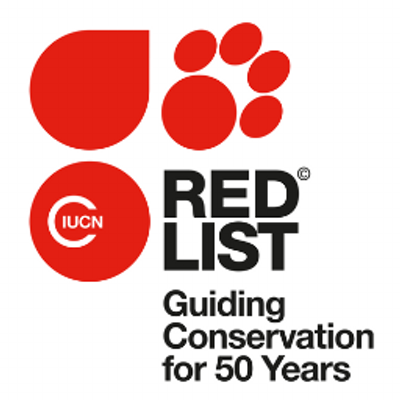 Sea Turtles at Palmyra Atoll
The atoll is a feeding area for the turtles (not a nesting area)
Atoll is uninhabited except for research personnel
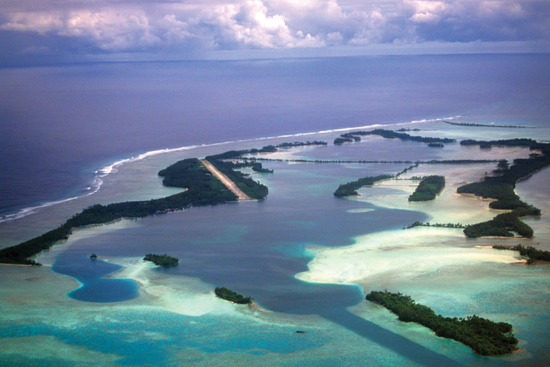 Image Credit:Robert Shallenberger
Brainstorm Part 1!
In your groups, brainstorm answers to the following:
Why study sea turtles at all?  What role do they play in an ecosystem?
Why study sea turtles at Palmyra Atoll?  They don’t nest there so should scientists study them there?
What conservation questions can be addressed through research at PANWR?
Brainstorming Part 2!
In your groups, brainstorm answers to the following:

Identify three to five priority objectives for sea turtle research at the PANWR. (what should they focus on?)
Why are these objectives important?  (support with some details)